The Life and Times of                  Norm Tarowsky
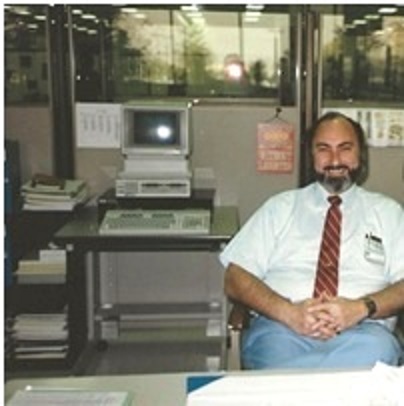 Norm at work a long time ago
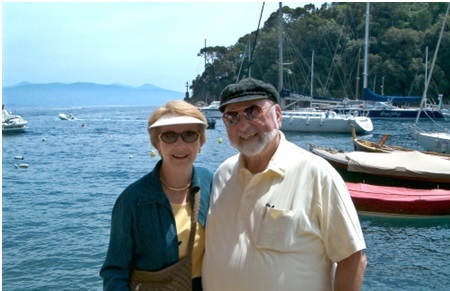 Norm & Dorothy in Portofino
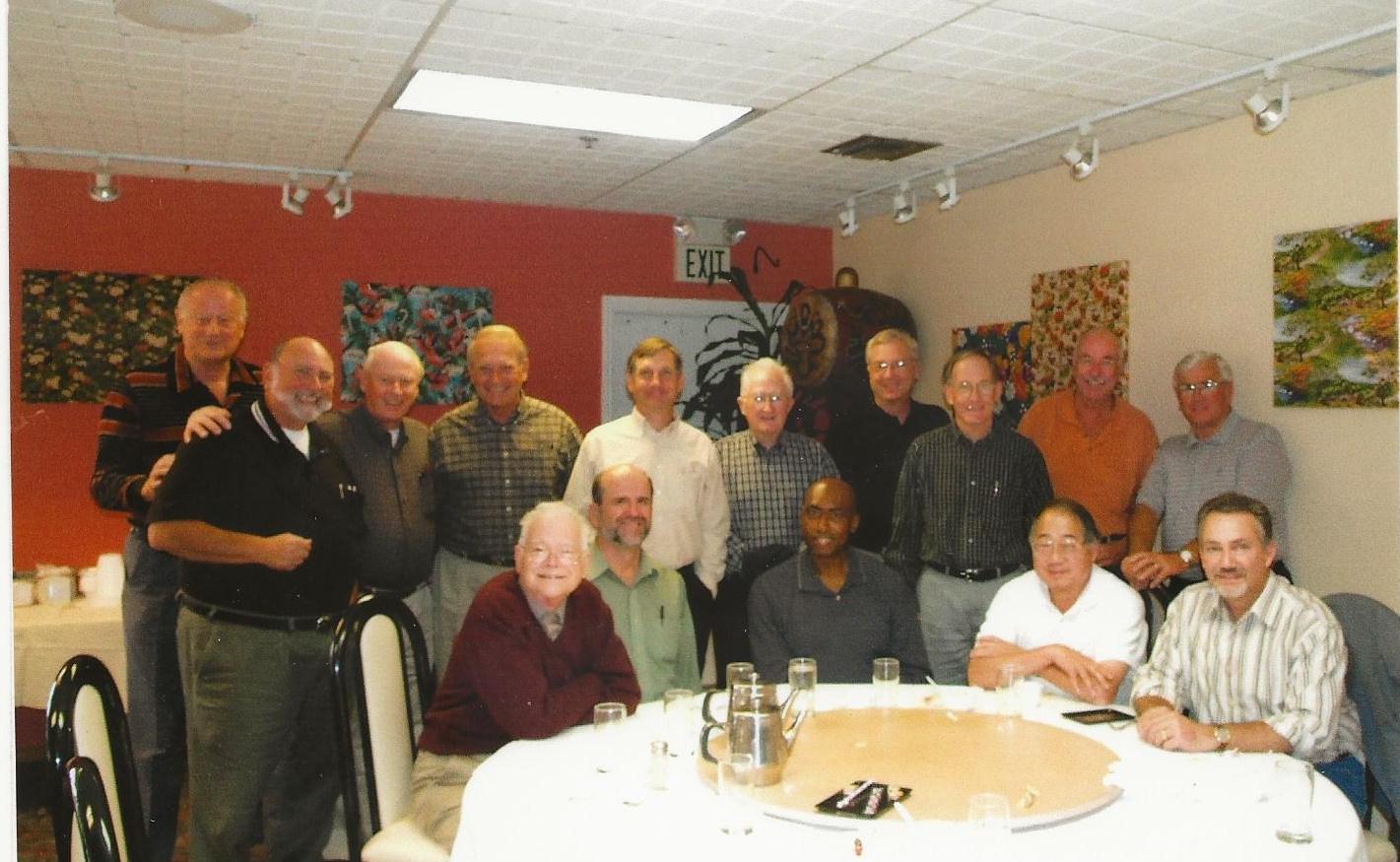 5-Bs Luncheon Group; October 28, 2005
Standing (l – r) Dick Kern, Norm Tarowski, David Evans, Stan Gage, Bill Majkut, Bob Picha, Bob Steward, Richard Lira, Gary Ruppel, Bill Franks. Seated (l – r) Walt Heinzer, Rich Burns, George Willis, Ed Aoki, Jeff Schnur.
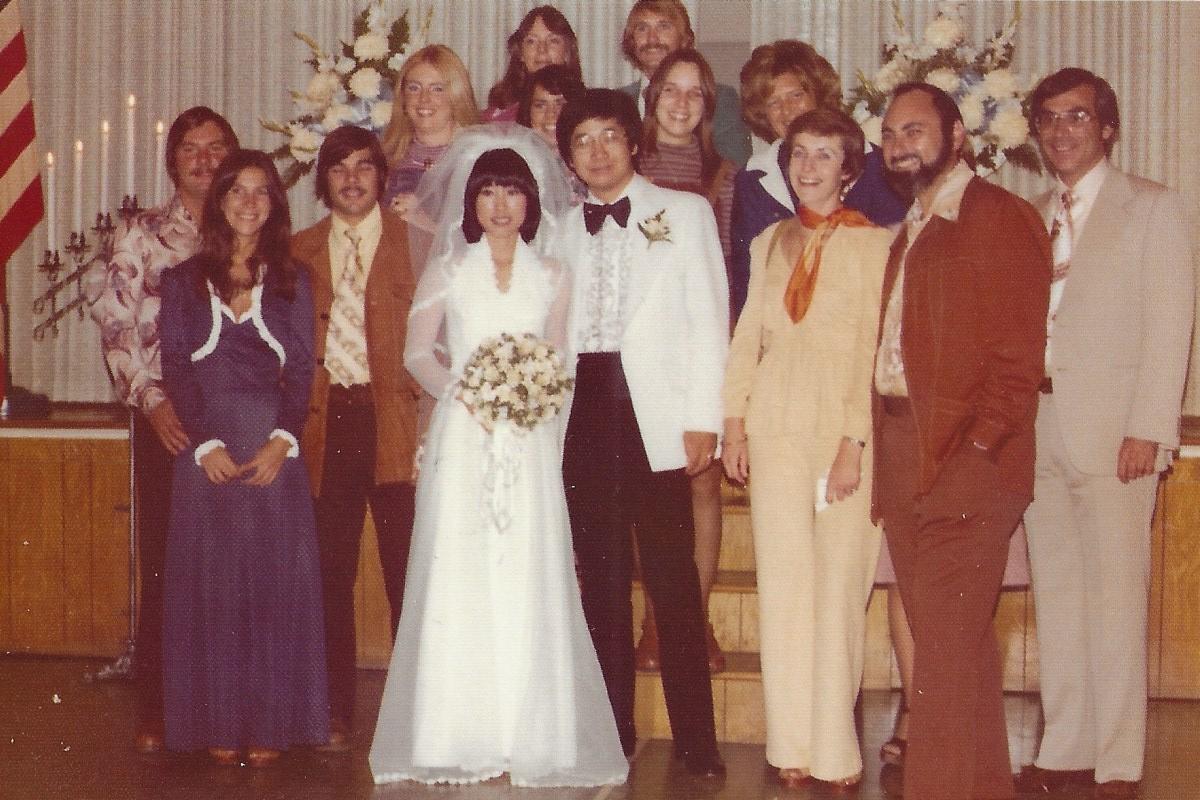 High Volume display group at Sam Yu's wedding
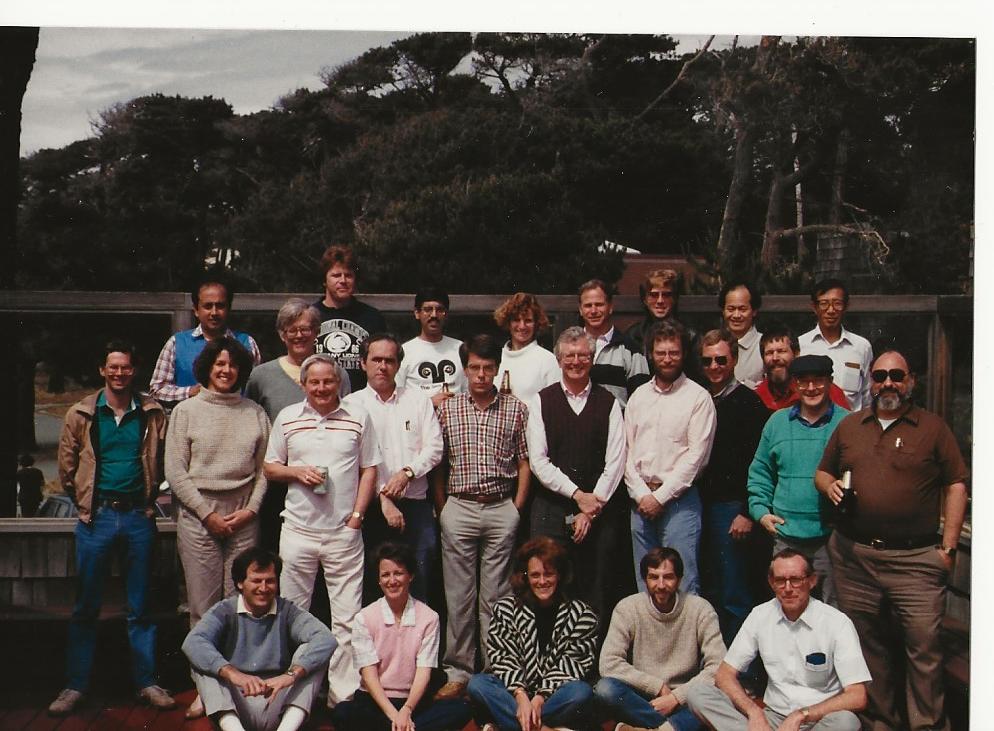 HP Class including many OED and MSD members
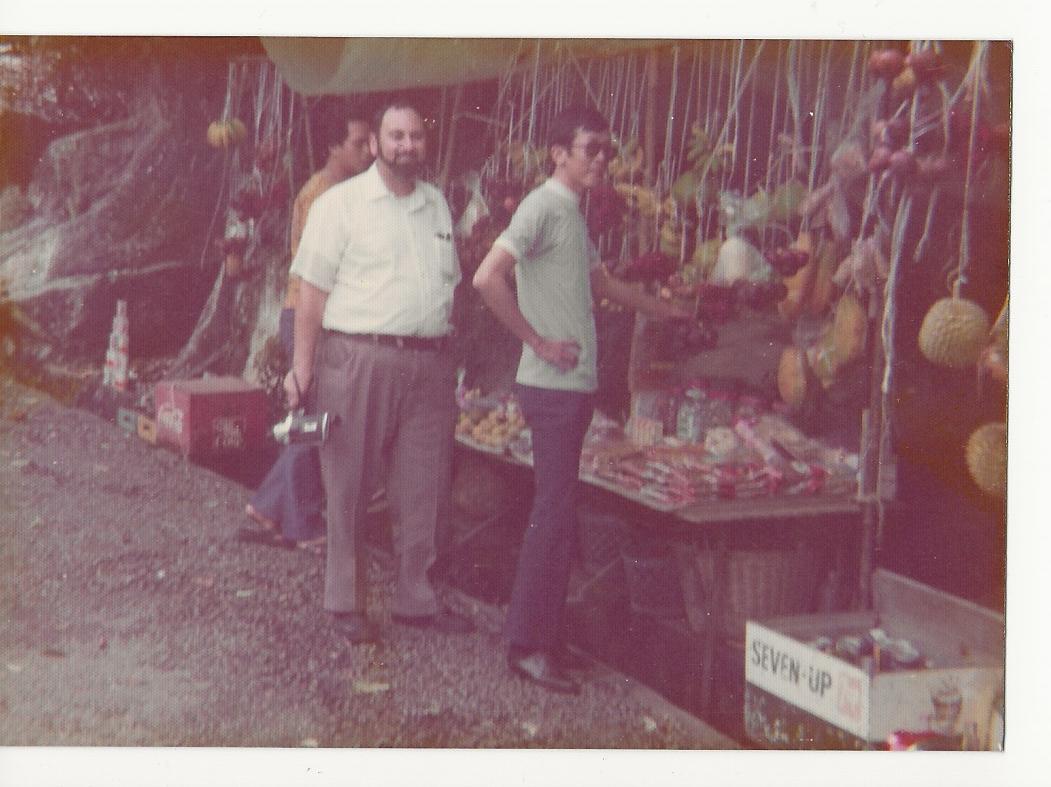 Norm and Albert Shen, shopping for Durian in Penang
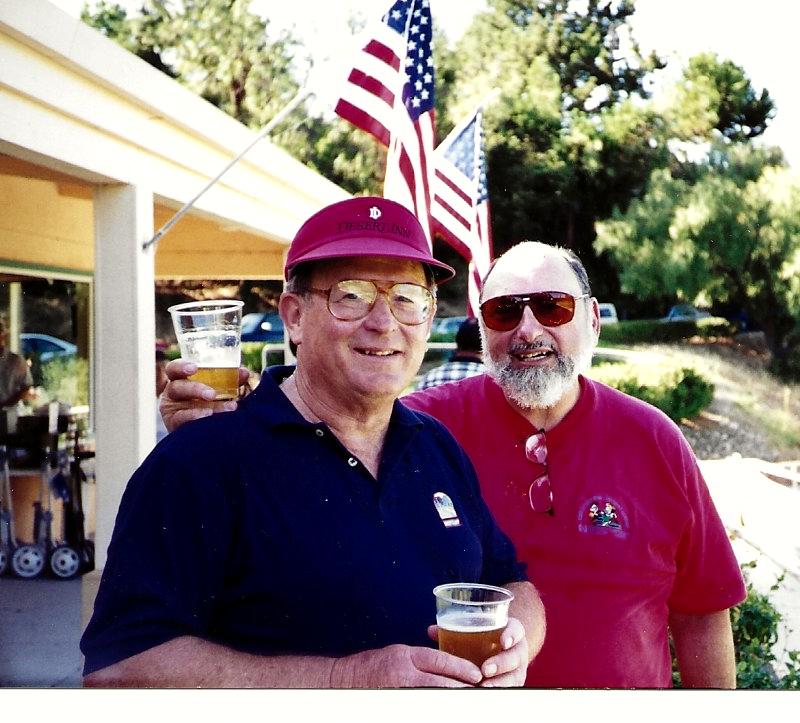 Norm and Bob Zettler at Picha-Boo Golf (Bob Picha’s MSD/OED) Tournament.
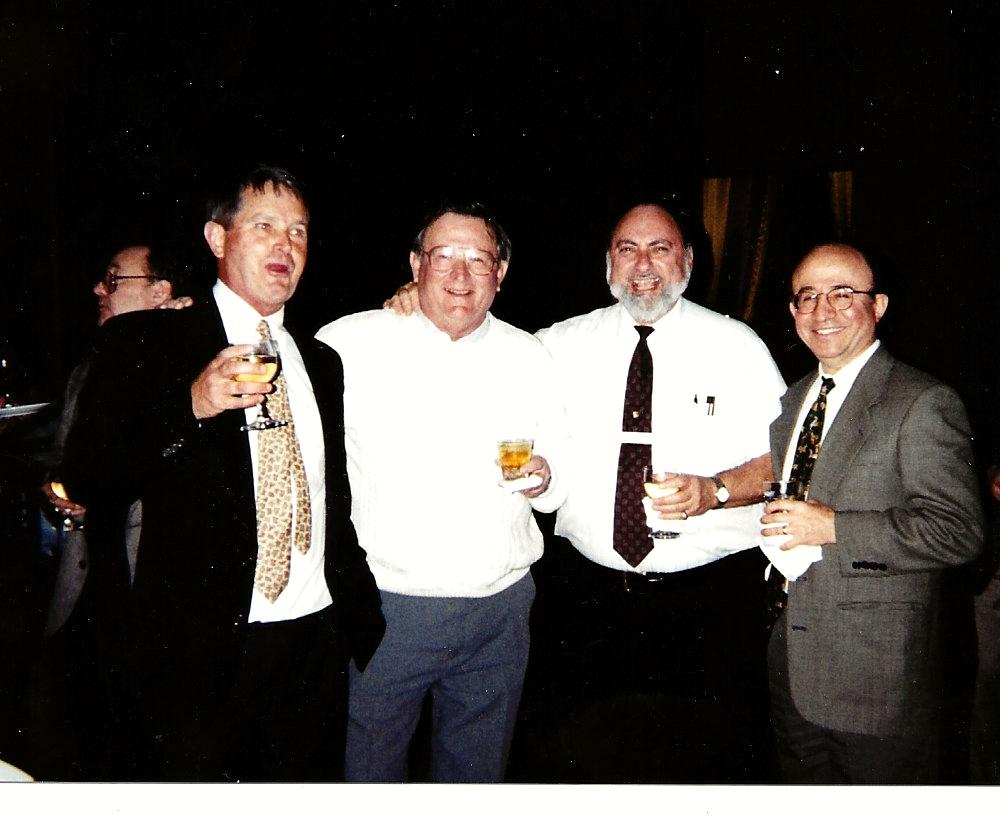 Norm with Dick Lamborn, Zettler and Ted Krevanian
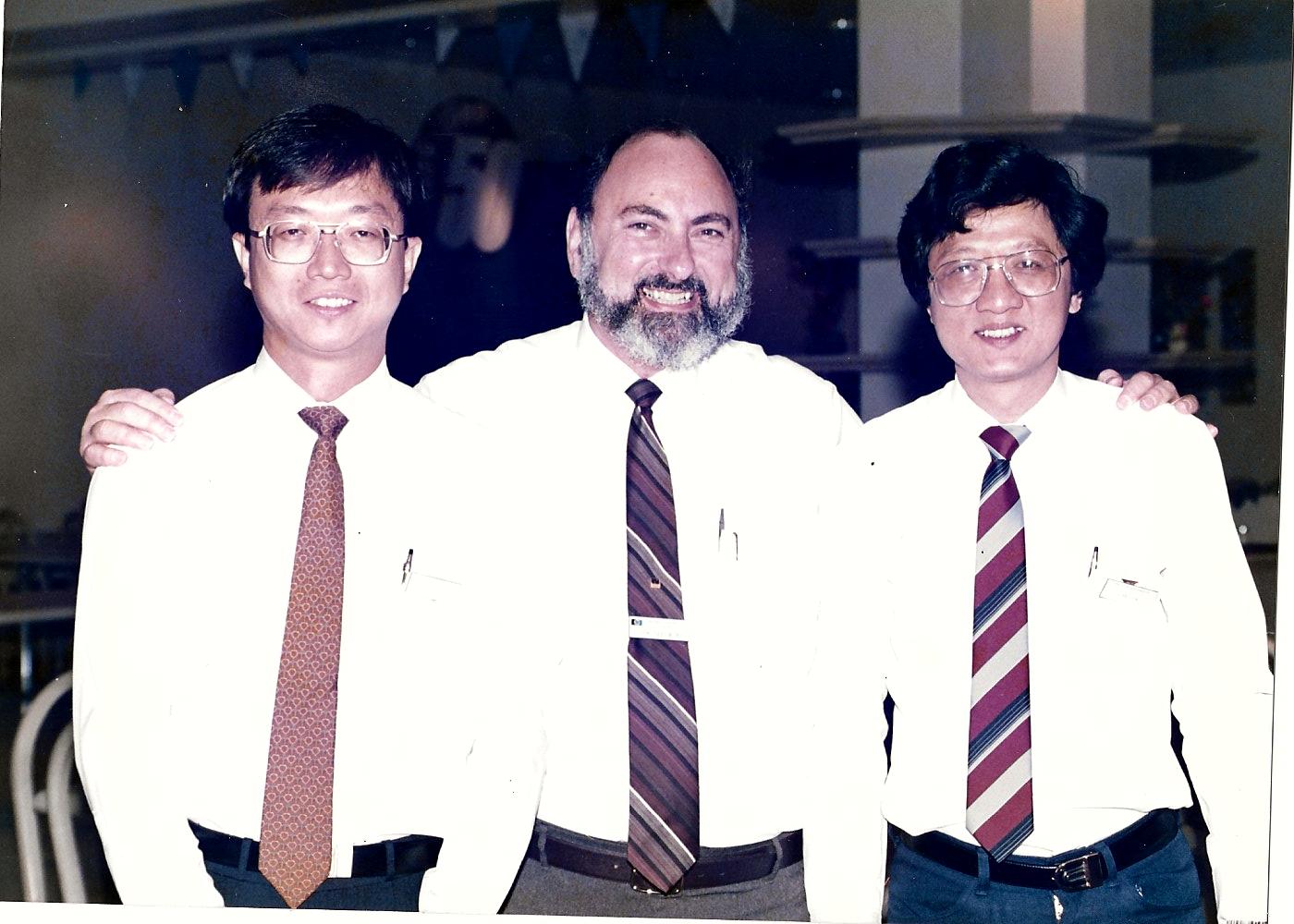 Norm with Bian Ee Tan and John Yew in Singapore
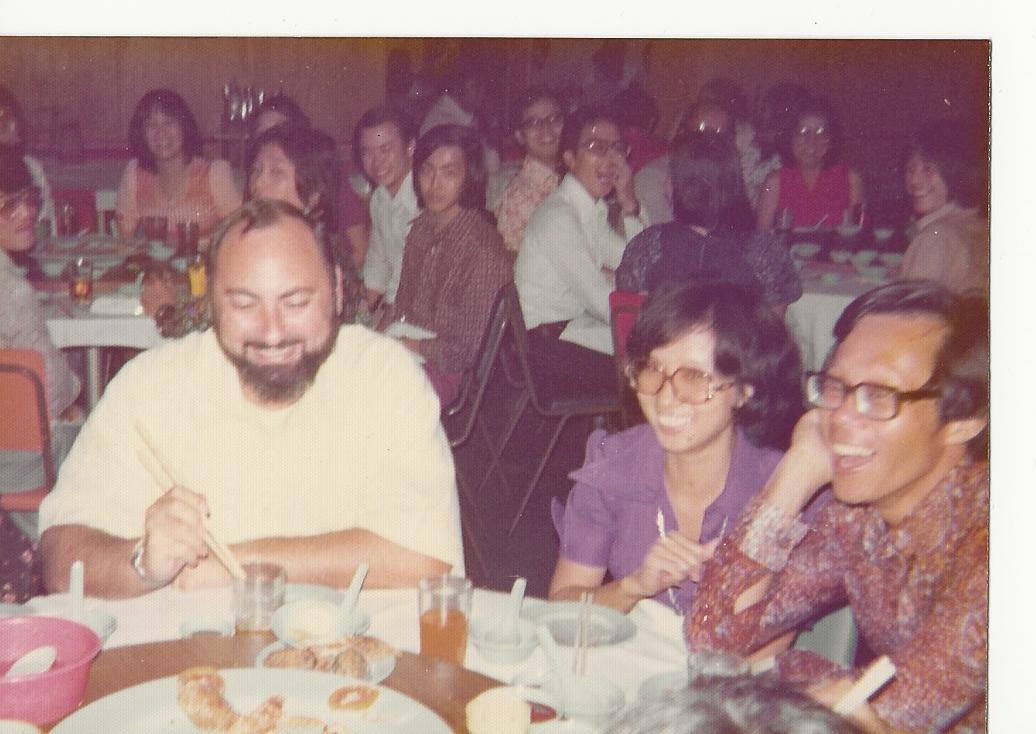 Norm with Nikki and Ong Keok Teng in Penang
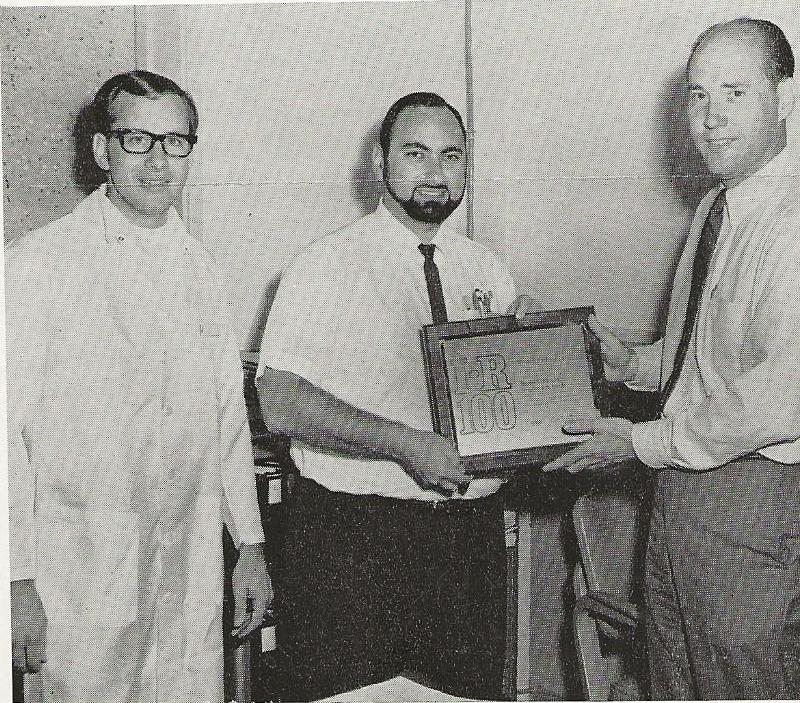 Industrial Research Magazine, 1968  IR-100 Award, for a clever stripline PIN diode. (l – r) Floyd Bishop, Norm Tarowski, Don Smith, HPA Division Mgr.